Effects of a comprehensive community-based lifestyle intervention in patients with coronary artery disease:the                                    trial
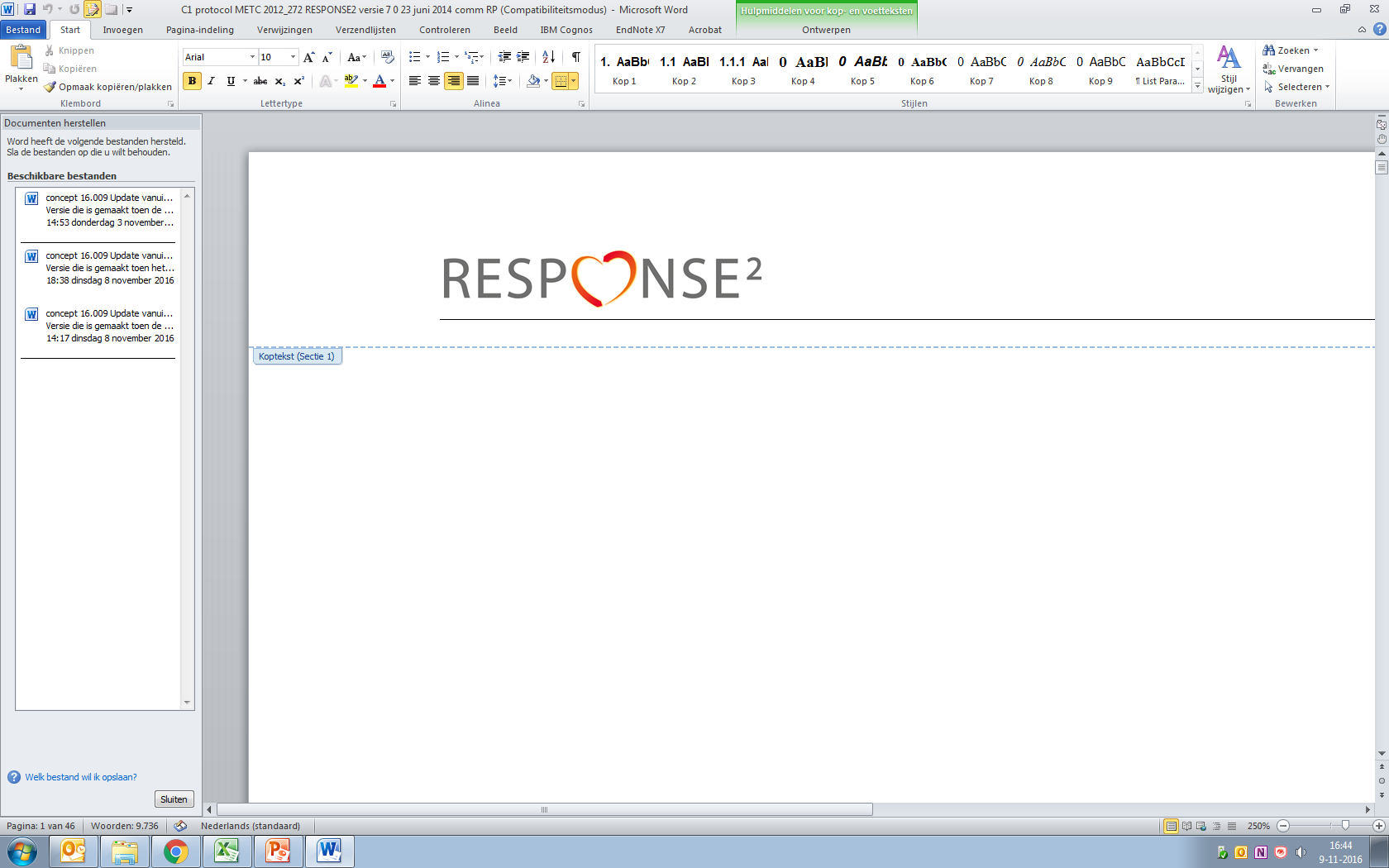 Randomized Evaluation of Secondary Prevention by Outpatient Nurse SpEcialists
Ron Peters, MD, PhD
on behalf of the study group 
Department of Cardiology
Academic Medical Center
Amsterdam
the Netherlands
1
background (1)
among patients with coronary artery disease (CAD), lifestyle related risk factors (LRFs) are common
main 3 LRFs:
overweight
physical inactivity
smoking
improvement of LRFs reduces cardiovascular morbidity and mortality
however, modification of LRFs is very challenging
2
background (2)
nurse-led care improves
drug-treated cardiovascular risk factors (BP, LDL-C)
quality of life in CAD patients
(RESPONSE 1 trial*)

however, the impact on LRFs is minimal

hospital based approaches may be insufficient to change a patient’s daily routines
*Jorstad HT et al.  Heart 2013;99: 1421-1430
3
hypothesis
LRFs in CAD patients will be improved by
nurse-coordinated referral to
a comprehensive set of up to three community-based interventions to achieve
weight loss,
improvement of physical activity, and
smoking cessation,
encouraging partner participation,
on top of usual care.
4
emphasizes a healthy diet
changing unhealthy behavior
regular physical activity
group motivation
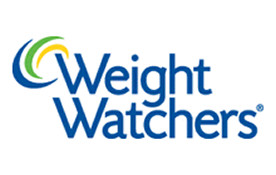 weight


activity


smoking
internet-based program
improving physical activity
accelerometer
online coach, feedback
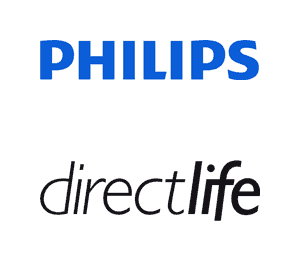 smoking cessation
telephone counselling
motivational interviewing
pharmacologic support
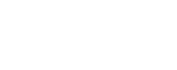 5
design
inclusion:
ACS and/or coronary revascularization < 8 weeks
at least one of the following LRF:
BMI>27 kg/m2
physical inactivity: <30 min; 5 times / week
smoking (on admission)
exclusion:
planned revascularization
insufficient motivation
programs not feasible
Hospital Anxiety and Depression Scale >14
6
usual care, guideline based
visits to the cardiologist
cardiac rehabilitation
nurse-led secondary prevention program
healthy lifestyles
drug treated risk factors
medication adherence
7
intervention
nurse-coordinated referral to up to 3 community-based programs
 Weight Watchers™
 Philips DirectLife™
 Luchtsignaal™ 
the number and sequence of programs was determined by the patient’s risk profile and preference
partners were offered participation in the programs
8
primary outcome
the proportion of successful patients at 12 months

success defined at patient level as:
	improvement of at least one LRF
	without deterioration in the other two
objective outcome measurements:
weight (kg)
6 Minute Walking Distance (meters)
urinary cotinine (>200 microgram/L)
9
enrollment
RCT in 15 centers in the Netherlands
from April 2013 to July 2015

2031		CAD patients screened
  824		informed consent and randomized
  731		12 months follow-up
  711		primary analysis
10
Baseline characteristics
11
primary outcome:
proportion of successful patients
secondary outcomes
13
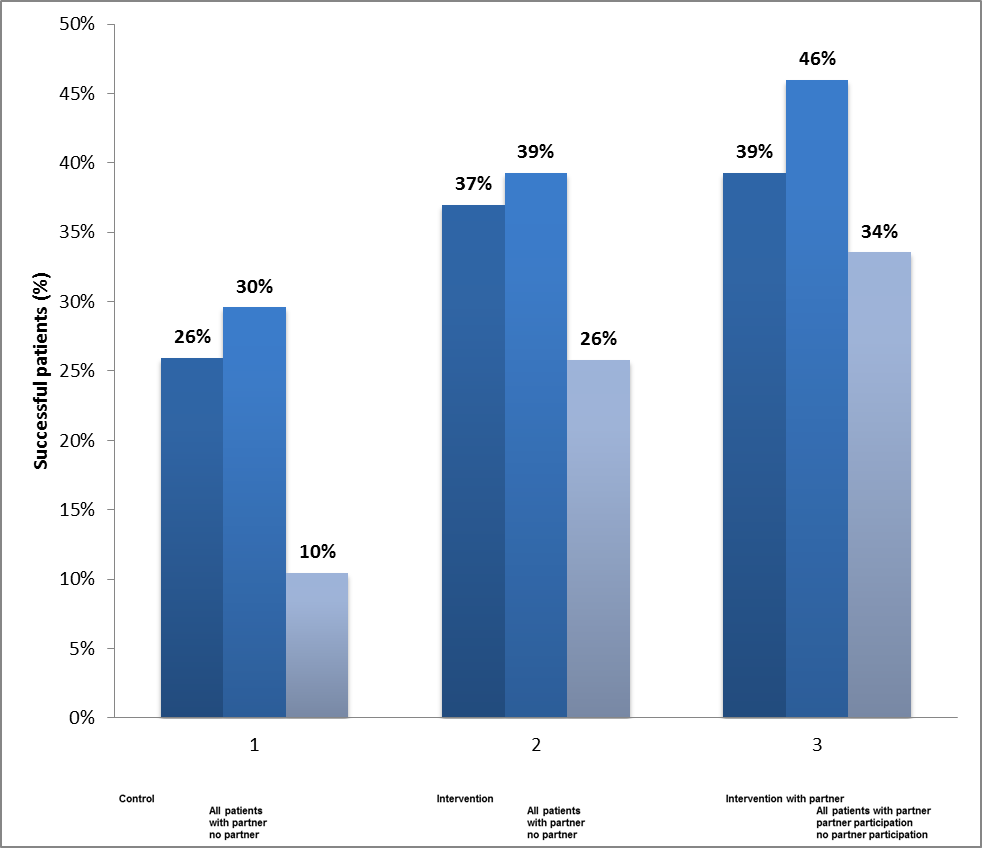 Partners
p=0.03
primary outcome
a        b         c
d        e         f
g        h         i
control
intervention
intervention
ⱳ partner
d. all interventions (360)
e. interventions with partner (298)
 f. interventions no partner (62)
a. all controls (351)
b. controls with partner (284)
c. controls no partner (67)
g. all interventions with partner (298)
h. intervention with participating partner (137)
 i. interventions with nonparticipating partner (161)
conclusions
nurse-coordinated referral of CAD patients and their partners to a comprehensive set of lifestyle programs improves LRFs significantly more than usual care alone

partner participation was associated with a higher rate of success

this strategy can be easily implemented into daily practice to improve secondary prevention of CAD
15
study group
steering committee
centers
Amphia MC, Breda
Atrium MC, Heerlen
Catharina MC, Eindhoven
Diakonessen MC, Utrecht
Flevo MC, Almere
Gelderse Vallei, Ede
Groene Hart MC, Gouda
Leeuwarden MC
Martini MC, Groningen
MS Twente, Enschede
OLVG MC, Amsterdam
Rijnstate MC, Arnhem
St Antonius MC, Nieuwegein
Tergooi MC, Hilversum
AMC, Amsterdam
Madelon Minneboo, MD
Sangeeta Lachman, MD
Marjolein Snaterse, MSc
Harald Jørstad, MD, PhD
Gerben ter Riet, MD PhD
Matthijs Boekholdt, MD, PhD
Wilma Scholte op Reimer, PhD
Ron Peters, MD, PhD, chair
16
Back-ups
17
deterioration in isolated LRFs
18
exclusion criteria
planned revascularization
life expectancy ≤ 2 years
CHF  NYHA class III or IV
insufficient motivation
visits and/or lifestyle program not feasible
no internet access
Hospital Anxiety and Depression Scale >14
19
baseline characteristics
20
No disclosures
21